MODELLO DI ANALISI SWOT ANIMATA
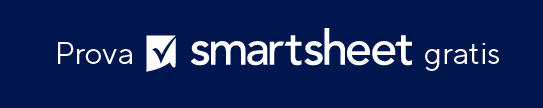 PUNTI DI FORZA (+)
PUNTI DEBOLI (-)
Punto di forza uno
Due
Tre
Quattro
Punto debole uno
Due
Tre
OPPORTUNITÀ (+)
MINACCE (-)
Opportunità uno
Due
Tre
Minaccia uno
Due
MODELLO DI ANALISI SWOT Slide statica; non animata.  Per l'animazione, usa la slide 2.
PUNTI DI FORZA (+)
PUNTI DEBOLI (-)
Punto di forza uno
Due
Tre
Quattro
Punto debole uno
Due
Tre
OPPORTUNITÀ (+)
MINACCE (-)
Opportunità uno
Due
Tre
Minaccia uno
Due